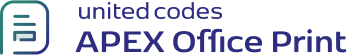 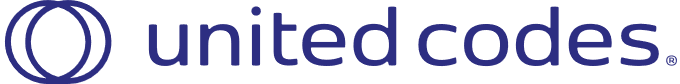 This is the demo that showcases how to set the created and modified dates using AOP.
 
Thank you for using AOP